Workshop Organization,Roles and ResponsibilitiesPIP-IIRisk Management WorkshopJuly 12-13, 2018
Tech Leads & Note Taker Meeting | July 2, 2018
1
Overview
Workshop Organization, Roles and Responsibilities
Risk Identification Process
Risk Assessment Exercise
Workshop Format
Opening Session
Risk Identification and Assessment Sessions
Conventional Facilities
Accelerator Systems, Installation & Upgrades
SRF and Cryo Systems
Project Management Systems
Risk Management Summary and Wrap-up
Keys to a Successful Workshop
This is a Workshop
Participative/open/active
Your input is the key
Subject Matter Experts (fresh eyes)
PIP-II Technical Team (deep knowledge)
What we are asking of you is HARD!
Risk Management Process
In a Nutshell
Formal and structured process
Anticipating and planning for potential problems and opportunities
Better understand and control project outcomes
Risk is an uncertain event that, if it occurs, has a negative effect on a project objective
Risk Management Process
Risk Management Process
Source:PMI PMBOK
DOE Risk Management Process
INITIATION
DEFINITION
EXECUTION
CLOSEOUT
CD-0
CD-1
CD-2
CD-3
CD-4
Risk Planning
Qualitative Risk Identification and Analysis Process
Risk Response Planning, Monitoring and Control
Quantitative Risk Analysis
Risk Documentation and Communication
Lessons Learned
Risk Identification
In a nutshell
Identification, categorization and documentation of a comprehensive, non-overlapping set of “risks”(potential problems)
Events that, if they occur, have a negative effect on a project objective (cost, schedule, technical)
Note that this is different from uncertainty that might also change project cost or schedule, but is not attributed to an event
Risk Identification
Risk Statements
Consist of a defined event and its impact 
Represent one risk event
Enhance the next step of analyzing likelihood and impact
Risk Identification
Risk Statements

“If <RISK EVENT> happens, then <CONSEQUENCE> will <IMPACT> <PROJECT OBJECTIVE>.”
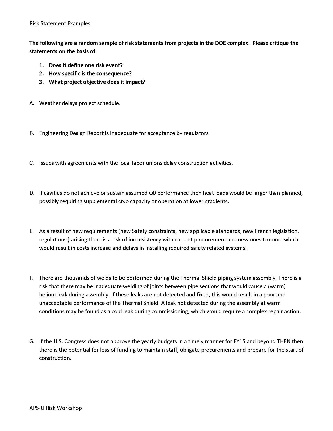 Risk Assessment
One-of-a-kind projects rely on subjective risk assessments for modeling
To make good assessments we must be aware of our biases
Availability
Representativeness
Risk Assessment
Availability
Human judgment tends to over-estimate rare events that are more available or memorable
e.g., deaths from airplane crashes – 1 in 1.6 million 
and under-estimate rare events that are less available or memorable
e.g., deaths following total knee replacement – 1 in 4,000
Risk Assessment
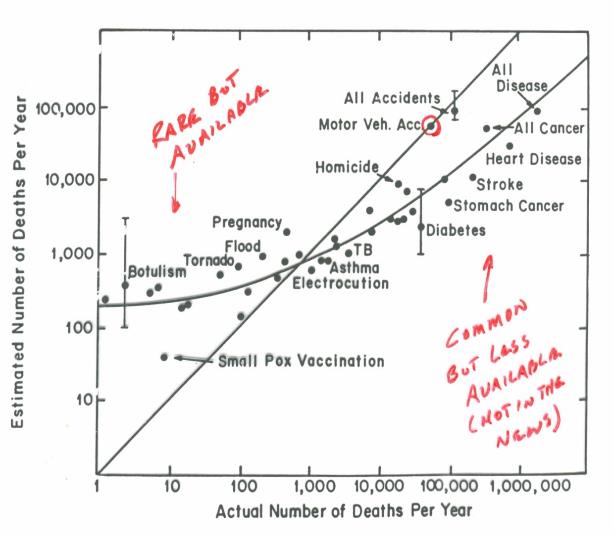 Availability
Risk Assessment
Availability – another example
How many seven letter words in the English language contain an “n” in the sixth position?

	_ _ _ _ _ n _
 
	How many words ______
Risk Assessment
Availability – another example
How many seven letter words in the English language contain an “n” in the sixth position?

	_ _ _ _ i n g
 
	How many words ______
Risk Assessment
Representativeness

True or False
“People with a Ph.D. are more likely to read the New York Times than persons with only a high school education”
Risk Assessment
Representativeness

There is a woman sitting next to you in the cafe who is reading the New York Times…

Which is likely true:
She has a Ph.D.
She doesn’t have a college degree
Base Case Frequency
Keys to a Successful Workshop
Biases and Heuristics
Availability
_ _ _ _ ing
Representativeness
Ignoring base case frequencies
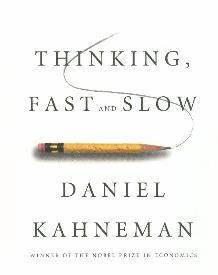 Keys to a Successful Workshop
This is a Workshop
Participative/open/active
Your input is the key
Subject Matter Experts (fresh eyes)
PIP-II Technical Team (deep knowledge)
What we are asking of you is HARD!